Preparing the Soil,
Planting the Seed,
and
Picking the Produce
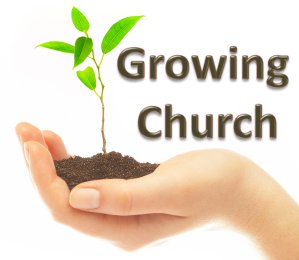 a
How to Grow a Church, Part 5
Having spent one lesson on introductory material, 
one on Keys from Acts 9:31; 
one on Understanding Growth as a Necessity and an Inside-Out Proposition; 
and one on the Connection Between Growth and Worship, 
let’s now move on to…
How to Grow a Church #5
Preparing, Planting, & Picking
For a congregation to grow, its members must be actively involved in bearing fruit.
As pertaining to personal maturity (req. for fruit production), 2Pet.1:5-7 8; but also
As pertaining to spiritual reproduction, Matt.25:14-15  24-27:
Production was/is “entrusted” to the servants, v.14ff;
Each was responsible based upon ability, but no one was excused, v.15;
Accountability was based upon what was done with that which was “entrusted”- the gospel, or seed  reproduction/fruit harvest, v.19ff.
For a practical application of v.27, see vv.35-36.
How to Grow a Church #5
Preparing, Planting, & Picking
For a congregation to grow, its members must be actively involved in bearing fruit.
What does it take to be productive in fruit-bearing (saving souls)?  The preliminaries:
Obviously, have an active, growing faith yourself (not dead or non-growing), 2Pet.1:5ff;
A heart of compassion for the lost/straying, Matt.9:10-13, 35-36 (see also Mark 6:34)
A willingness to work, 2Tim.2:1-6;
Patience, Jas.5:7; Gal.6:9; and
An understanding that it is “my” responsibility, Matt.25:26; John 15:8.
How to Grow a Church #5
Preparing, Planting, & Picking
For a congregation to grow, its members must be actively involved in bearing fruit.
What does it take to be productive in fruit-bearing (saving souls)?  It takes Soil Preparation:  (Matt.13)
What if the soil beside the road had been first tilled to soften it up so the seed could be implanted?  v.19 > Jas.1:21,18
What if the rocky soil had its rocks removed to deepen its understanding?  vv.20-21 > Acts 2:36-37
What if the thorns could be first removed from the soil so that the seed could grow to maturity and reproduce itself? v.22  > 19:21-22
How to Grow a Church #5
Preparing, Planting, & Picking
For a congregation to grow, its members must be actively involved in bearing fruit.
Soil Preparation- Ways to till:
Make it a habit to speak of God, the Bible, your faith, and your congregation; make these things a part of your everyday conversations. Don’t be a “closet-Christian”- let your light shine, Matt.5:14-16; Acts 16:25.
Others might be willing to ask bible-related questions of you if they knew you had an interest in spiritual things, and were actively involved with “your” church, cf. Acts 9:2; 18:2; 19:1; 28:14.
Watch people’s attitudes and actions for opportunities, and then use them, Acts 8:28ff; 16:13ff, 16:27ff; 17:17,22ff; et al.
How to Grow a Church #5
Preparing, Planting, & Picking
For a congregation to grow, its members must be actively involved in bearing fruit.
What does it take to be productive in fruit-bearing (saving souls)?  It takes Planting the Seed!
All the soil tilling/preparation in the world won’t produce a harvest unless the seed is actually planted! Jas.1:21,18
A good example is great soil preparation, but does not replace seed planting, Acts 8:30-33, 34-35. 
People are not saved by the good example of others, they are saved by the gospel, Rom.1:16; 1Pet.1:22-23. 
Don’t be afraid to say, “Can we study the Bible together?  I have some things I’d like to show you from the Word of God about salvation.”
Then open up the Book and show them what you did to become a child of God!  It really is just that simple.
How to Grow a Church #5
Preparing, Planting, & Picking
For a congregation to grow, its members must be actively involved in bearing fruit.
What does it take to be productive in fruit-bearing (saving souls)?  It involves Picking the Produce:
Certainly, this means recognizing “ripe” fruit and “harvest” time, John 4:35-38.
It also means picking the “low-hanging” fruit. 
Members must welcome and take an active interest in visitors to the congregation- they have already demonstrated great potential by attending! This is “ripe” fruit which has to be harvested- a congregation cannot fail on such opportunities and expect to grow. 
Therefore, members must know their own fellow members to be able to know who is a “visitor”! 
Congregations must also be successful at converting its own (children) to grow.  If we cannot convert those of our own household, how do we expect to convert others to Christ, and therefore grow congregationally?  (cp. 1Tim.3:4-5)
How to Grow a Church #5
Preparing, Planting, & Picking
For a congregation to grow, its members must be actively involved in bearing fruit.
What does it take to be productive in fruit-bearing (saving souls)?  It involves Picking the Produce:
But we must likewise harvest the “more difficult/high-hanging” fruit:
The Undesirable- We tend to get excited about potential “fruit” that is already ripe and low-hanging fruit (which usually means it requires little/no real effort on our part; and/or that it is the same color and social/economic status as us); and such surely needs harvesting, but is not the example Jesus left, Matt.9:10-13.
The Difficult- Consider Zaccheus (Luke 19): he was an unlikely candidate, vv.2; Jesus found him in an unlikely place, vv.4-5a; he accepted an unlikely invitation, vv.5b-6; but was saved despite all the apparent difficulties, vv.8-10!
How to Grow a Church #5
Preparing, Planting, & Picking
For a congregation to grow, its members must be actively involved in bearing fruit. This means:
They have prepared (or at least are preparing) themselves for harvest by understanding their obligations and growing themselves to spiritual maturity;
They are constantly Preparing the Soil (making God, faith, and congregation a part of shining their lights);
They are constantly Planting the Seed (referencing the Bible to others and studying it with them);
They are constantly looking for Produce to Pick (including the low-hanging, undesirable, and the difficult).
Now, are you a Soil-Preparer, a Seed-Planter, and a Produce-Picker, or just an unproductive branch, 
John 15:2???